Şehit Ramazan Meşe İmam Hatip ORTAOKULUPsikolojik Danışma ve Rehberlik Servisi
2021 Yılı Lise Tanıtım Rehberi
Sevgili öğrenciler her yıl düzenli olarak yaptığımız lise tanıtım gezileri, bu yıl pandemiden dolayı olamayacaktır. Bu yüzden liseler hakkında bu şekilde bilgi vermek daha sağlıklı olacaktır. Tanıtılacak liseler, geçtiğimiz yıllarda hem lise gezisi kapsamına alınan liseler hem de öğrencilerimizin tercih ettiği liselerdir.
		Biliyorsunuz ki 2 şekilde lise tercih işlemi olacaktır. Birincisi adrese dayalı liseler, buradaki kriter OBP ile alacak, ikincisi LGS puanı ile alacak nitelikli liselerdir.
YEREL YERLEŞTİRME
Yerel yerleştirme kriteri sizin OBP göre yani 6. 7. ve 8. sınıfların yıl sonu notlarının ortalamasıdır.  Kendi ikamet adresinize göre çevrenizdeki okullar açılacaktır. Kendi okul bölgemizdeki (Seyrantepe Mah) yerel yerleştirme okullarına bakalım şimdi. Ancak unutmamak gerekir bu okullar 2020 yılında aittir, okullarda ufak değişme ihtimali olabilir.
ANADOLU LİSELERİ
CENGİZHAN ANADOLU LİSESİ
Öğretmen :43
 Öğrenci :818
 Derslik :20
 Konferans Salonu :1
 Mesleki Uygulama Labaratuvarı :1
 Biyoloji Laboratuvarı :1
 Oyun Odası :1
 Kütüphane :1
Okul Çeliktepe Mahallesindedir.
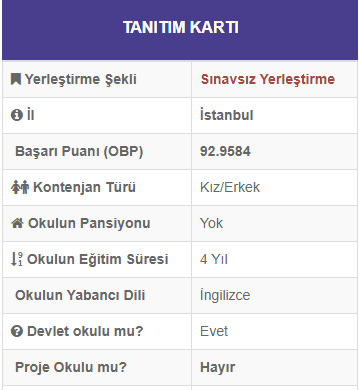 YENİLEVENT ANADOLU LİSESİ
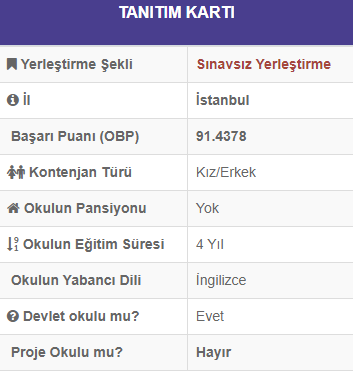 Öğretmen :76
 Öğrenci :1429
 Derslik :32
 Konferans Salonu :1
 Spor Salonu :1
 Fen Laboratuvarı :5
 BT Sınıfı :2
 Müzik Sınıfı :2
 Resim Sınıfı :2
 Kütüphane :1
 Revir:1
Okul Beşiktaş ilçesi, 4. Levent mahallesinde bulunmaktadır.
DR SADIK AHMET ANADOLU LİSESİ
Öğretmen :37
 Öğrenci :638
 Derslik :12
Okul Seyrantepe mahallesindedir
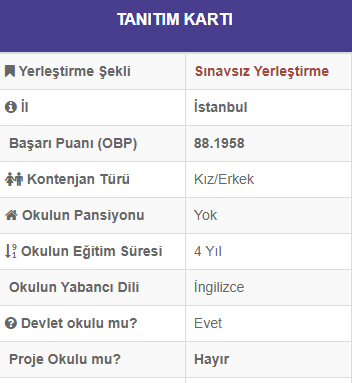 SADABAT ANADOLU LİSESİ
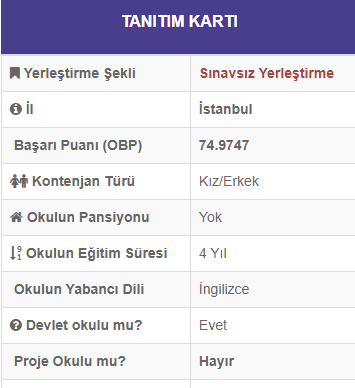 Öğretmen :54
 Öğrenci :886
 Derslik :26
 Atölye-İşlik :7
 Toplantı Salonu :1
 Çok Amaçlı Salon :1
 Spor Salonu :1
 Fen Laboratuvarı :1
 Kütüphane :1
 Revir:1
Okul Gültepe Mahallesinde bulunmaktadır.
AYAZAĞA ANADOLU LİSESİ
Öğretmen :63
 Öğrenci :1124
 Derslik :34
 Konferans Salonu :1
 Kütüphane :1
 Yemekhane :1
 Revir:1
Okul, Sarıyer ilçesinin Ayazağa Mahallesinde bulunmaktadır.
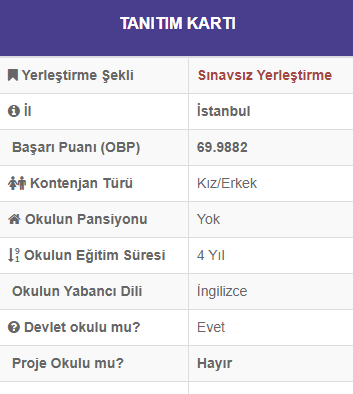 CEVAT KOÇAK ANADOLU LİSESİ
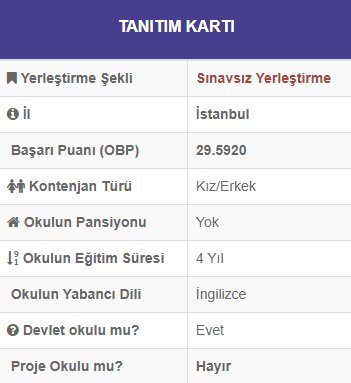 Öğretmen :44
 Öğrenci :857
 Derslik :26
Okul Sarıyer İlçesindedir. Hacıosman Metro Durağına 10 dakikalık yürüyüş mesafesindedir.
MESLEKİ TEKNİK ve ANADOLU LİSESİ
İHKİB KAĞITHANE MTAL
PROFİLO MTAL
KAĞITHANE MTAL
ZİNCİRLİKUYU İSOV MTAL
ALANLARIMIZ
İnşaat Teknolojisi Alanı
Tesisat Teknolojisi ve İklimlendirme alanı
Harita-Tapu-Kadastro alanı
MEHMET ALİ BÜYÜKHANLI MTAL
LEVENT MTAL
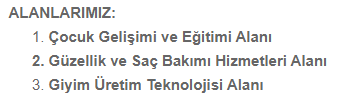 Okul sadece kız öğrencileri almaktadır.
RÜŞTÜ AKIN MTAL
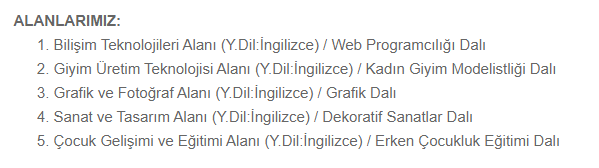 Okul sadece kız öğrencileri almaktadır.
ŞİŞLİ MTAL
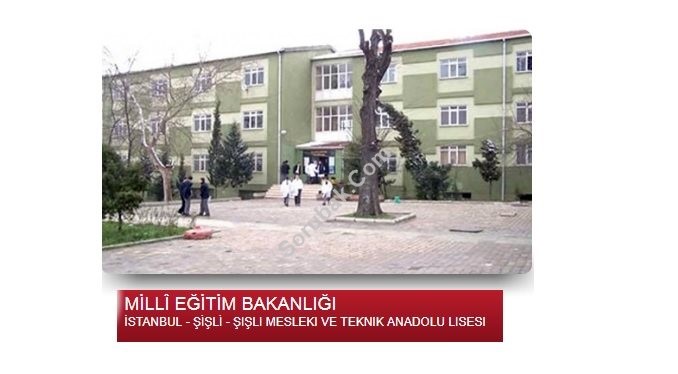 ALANLARIMIZ:
Bilişim Teknolojileri Alanı
Elektrik Elektronik Teknolojileri Alanı
Metal Teknolojileri Alanı
Motorlu Araçlar Teknolojileri Alanı
ORTAKÖY ZÜBEYDE HANIM MTAL
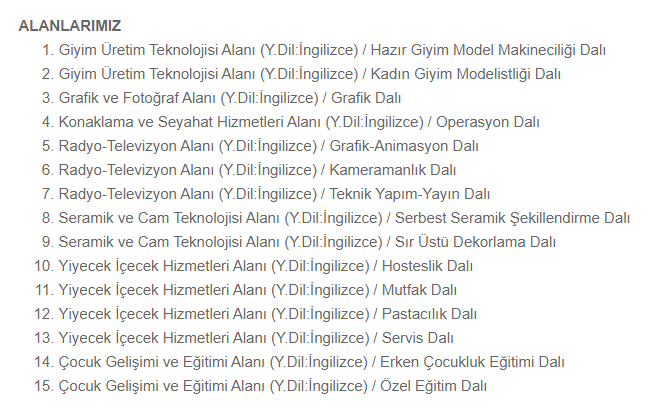 Okul sadece kız öğrencileri almaktadır.
AHİ EVRAN MTAL
HALİL RIFAT PAŞA MTAL
NİŞANTAŞI RÜŞTÜ UZEL MTAL
ANADOLU İMAM HATİP LİSESİ
EKREM CEVAHİR ANADOLU İMAM HATİP LİSESİ
Öğretmen :48
 Öğrenci :544
 Derslik :27
 Atölye-İşlik :3
 Konferans Salonu :2
 Spor Salonu :1
 Fen Laboratuvarı :2
 Kütüphane :1
 Yemekhane :1
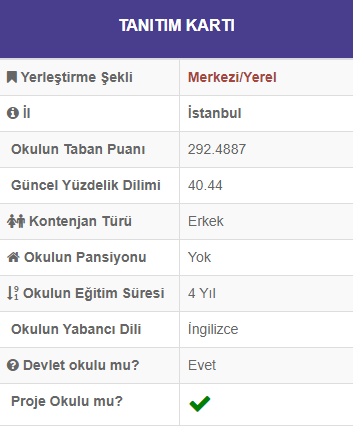 HÜRRİYET KIZ ANADOLU İMAM HATİP LİSESİ
Öğretmen :46
 Öğrenci :855
 Derslik :18
 Konferans Salonu :1
 Spor Salonu :1
 Kimya Laboratuvarı :1
 Biyoloji Laboratuvarı :1
 Fizik Laboratuvarı :1
 Kütüphane :1
 Yemekhane :1
 Revir:1
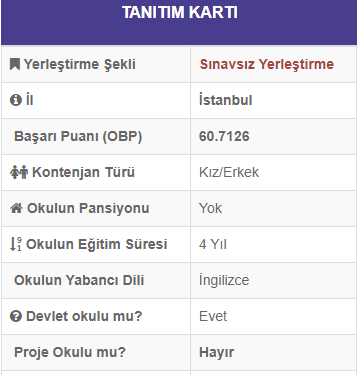 YUNUS EMRE ANADOLU İMAM HATİP LİSESİ
Öğretmen :29
 Öğrenci :257
 Derslik :39
 Konferans Salonu :1
 Toplantı Salonu :1
 Spor Salonu :1
 Mesleki Uygulama Labaratuvarı :2
 Biyoloji Laboratuvarı :1
 Fizik Laboratuvarı :1
 BT Sınıfı :1
 Kütüphane :1
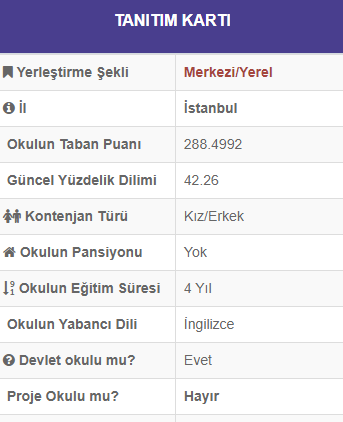 ŞEHİT MUSTAFA SEVİM ANADOLU İMAM HATİP LİSESİ
Saatler: 08:20 - 15:30Isınma: Doğalgazlı KaloriferBağlantı: ADSL (16 Mbit ve üzeri)Yabancı Dil: İngilizceTaban-Tavan Puan Bilgileri: 112-398Okulun Sınav Başarı Durumu: %90+Sınavala Öğrenci Yerleştirme Yüzdesi: %57Sportif Etkinlikler: Futbol,Basketbol,Satranç,Voleybol,TenisBilimsel Etkinlikler:Proje Çalışmaları:Kontenjan Bilgileri: 68
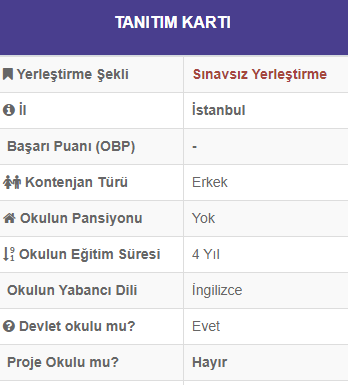 KAĞITHANE KIZ ANADOLU İMAM HATİP LİSESİ
Öğretmen :67
 Öğrenci :883
 Derslik :30
 Konferans Salonu :1
 Spor Salonu :1
 Fen Laboratuvarı :3
 Müzik Sınıfı :1
 Resim Sınıfı :1
 Kütüphane :1
 Yemekhane :1
 Revir:1
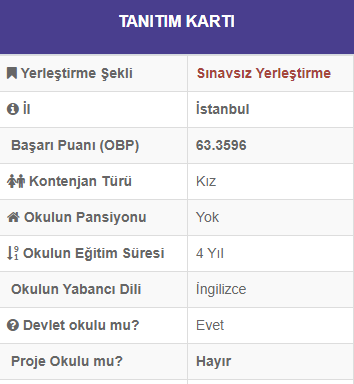 MERKEZİ YERLEŞTİRME
Merkezi yerleştirme esası sizin LGS puanınıza göre olacaktır. Adres ve OBP kriter değildir. Tercih yaparken puandan ziyade, yüzdelik dilimi esas alın. 
		Yüzdelik Dilim: öğrencinin aldığı yerleştirmeye esas puan ile sınava giren tüm öğrencilerin içinde başarı sıralamasını gösteren değerdir.
KABATAŞ ERKEK ANADOLU LİSESİ
Öğretmen :64
 Öğrenci :947
 Derslik :38
 Atölye-İşlik :1
 Konferans Salonu :1
 Toplantı Salonu :1
 Spor Salonu :1
 Kimya Laboratuvarı :1
 Biyoloji Laboratuvarı :1
 Fizik Laboratuvarı :1
 BT Sınıfı :1
 Resim Sınıfı :2
 Kütüphane :1
 Revir:1
Kontenjan:
Almanca: 68- İngilizce:136
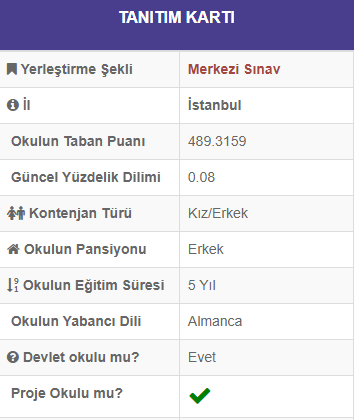 BEŞİKTAŞ ANADOLU LİSESİ
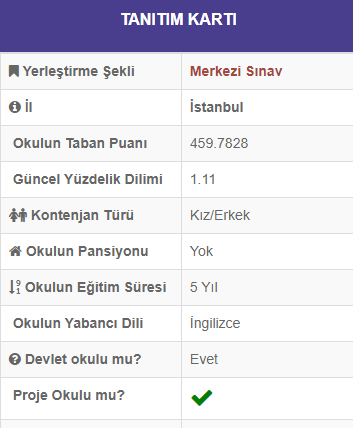 Öğretmen :42
 Öğrenci :561
 Derslik :21
 Konferans Salonu :1
 Fen Laboratuvarı :2
 BT Sınıfı :1
 Müzik Sınıfı :1
 Resim Sınıfı :1
 Kütüphane :1
 Yemekhane :1
Yabancı Dil:  İngilizce, Almanca,Fransızca
BEŞİKTAŞ ATATÜRK ANADOLU LİSESİ
Öğretmen :64
 Öğrenci :981
 Derslik :33
 Konferans Salonu :1
 Spor Salonu :1
 Fen Laboratuvarı :3
 BT Sınıfı :1
 Müzik Sınıfı :3
 Resim Sınıfı :2
 Kütüphane :1
 Yemekhane :1
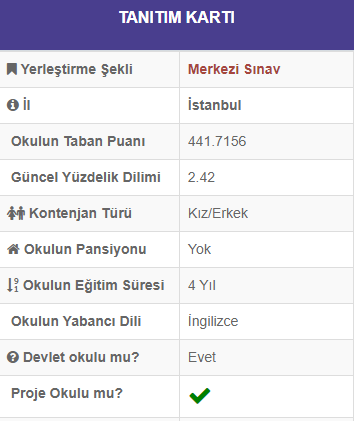 ÇAPA FEN LİSESİ
Öğretmen :42
 Öğrenci :567
 Derslik :20
 Konferans Salonu :1
 Toplantı Salonu :1
 Çok Amaçlı Salon :1
 Spor Salonu :1
 Kimya Laboratuvarı :1
 Biyoloji Laboratuvarı :1
 Fizik Laboratuvarı :1
 BT Sınıfı :1
 Müzik Sınıfı :1
 Resim Sınıfı :1
 Kütüphane :1
 Revir:1
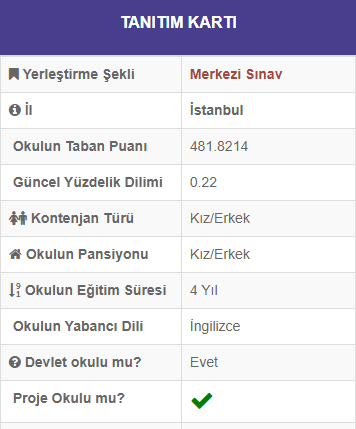 SAKIP SABANCI ANADOLU LİSESİ
Öğretmen :52
 Öğrenci :534
 Derslik :21
 Çok Amaçlı Salon :1
 Spor Salonu :1
 Kimya Laboratuvarı :1
 Biyoloji Laboratuvarı :1
 Fizik Laboratuvarı :1
 Müzik Sınıfı :1
 Resim Sınıfı :1
 Kütüphane :1
Sportif Etkinlikler: Basketbol, Voleybol, Hentbol, Masa Tenisi, Oryantring, Halk Oyunları, (kız erkek) takımları. Futbol ve Futsal takımı. Bireysel sporlar, Okçuluk-yüzme
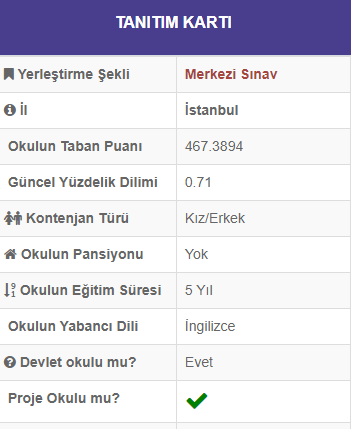 ARNAVUTKÖY KORKMAZ YİĞİT ANADOLU LİSESİ
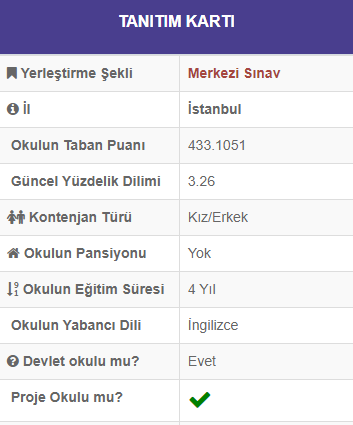 Öğretmen :24
 Öğrenci :362
 Derslik :12
 Konferans Salonu :1
 Spor Salonu :1
 Kimya Laboratuvarı :1
 Fizik Laboratuvarı :1
 Müzik Sınıfı :1
 Resim Sınıfı :1
 Kütüphane :1
NİŞANTAŞI ANADOLU LİSESİ
Öğretmen :30
 Öğrenci :394
 Derslik :13
 Atölye-İşlik :1
 Spor Salonu :1
 Fizik Laboratuvarı :1
 BT Sınıfı :1
 Müzik Sınıfı :1
 Resim Sınıfı :1
 Kütüphane :1
Yabancı Dil: İngilizce-Fransızca
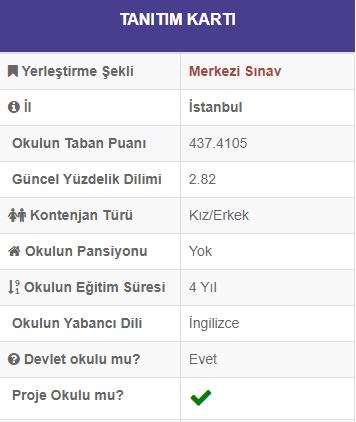 NİŞANTAŞI NURİ AKIN ANADOLU LİSESİ
Öğretmen :49
 Öğrenci :816
 Derslik :27
 Konferans Salonu :1
 Spor Salonu :1
 Fen Laboratuvarı :3
 BT Sınıfı :1
 Müzik Sınıfı :1
 Resim Sınıfı :1
 Kütüphane :1
 Yemekhane :1
 Yabancı Dil: 1.Yabancı Dil: İngilizce 2.Yabancı Dil: Almanca
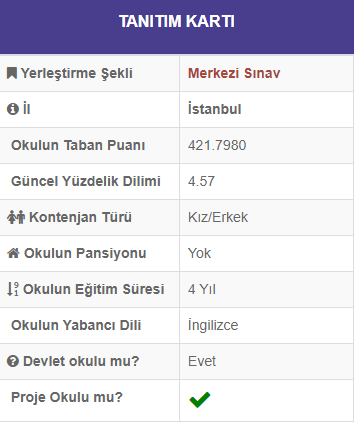 KAĞITHANE ANADOLU LİSESİ
Öğretmen :51
 Öğrenci :708
 Derslik :22
 Konferans Salonu :1
 Kimya Laboratuvarı :1
 Biyoloji Laboratuvarı :1
 BT Sınıfı :1
 Müzik Sınıfı :1
 Resim Sınıfı :1
 Spor Salonu:1
 Yabancı Dil: İngilizce- Almanca
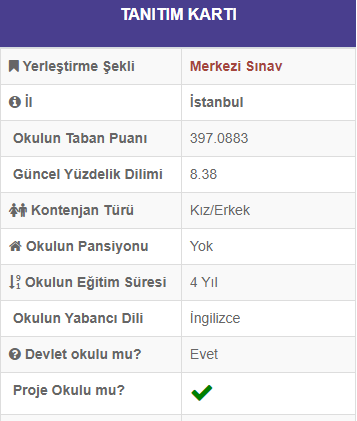 BEHÇET KEMAL ÇAĞLAR ANADOLU LİSESİ
Öğretmen :46
 Öğrenci :648
 Derslik :22
 Atölye-İşlik :2
 Konferans Salonu :1
 Toplantı Salonu :1
 Spor Salonu :1
 Kimya Laboratuvarı :1
 Biyoloji Laboratuvarı :1
 Kütüphane :1
 Yemekhane :1
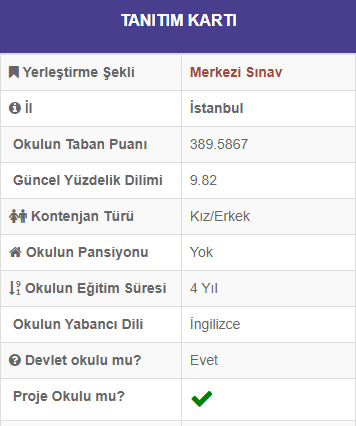 ÖZDEMİR SABANCI EMİRGAN ANADOLU LİSESİ
Öğretmen :40
 Öğrenci :524
 Derslik :16
 Atölye-İşlik :1
 Konferans Salonu :1
 Spor Salonu :1
 Fen Laboratuvarı :1
 BT Sınıfı :1
 Resim Sınıfı :1
 Kütüphane :1
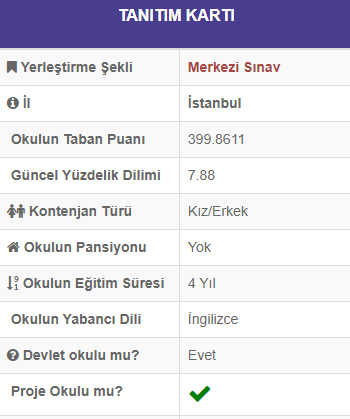 İSTANBUL ATATÜRK ANADOLU LİSESİ
Öğretmen :28
 Öğrenci :353
 Derslik :13
 Konferans Salonu :1
 Spor Salonu :2
 Biyoloji Laboratuvarı :1
 Fizik Laboratuvarı :1
 Resim Sınıfı :1
 Kütüphane :1
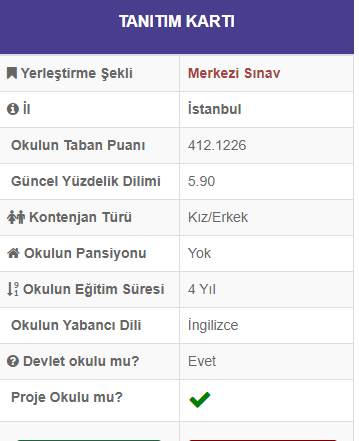 EYÜPSULTAN ANADOLU LİSESİ
Öğretmen :44
 Öğrenci :670
 Derslik :23
 Atölye-İşlik :23
 Konferans Salonu :1
 Spor Salonu :1
 Fen Laboratuvarı :2
 Kütüphane :1
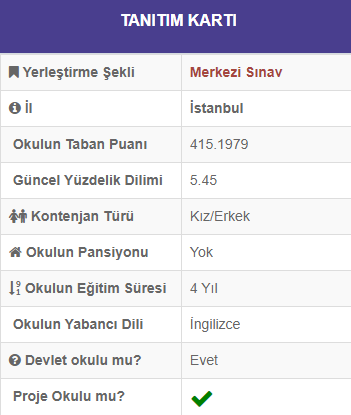